Portfolio PresentationResidency Requirements
John F. Yaun
Doctoral Student
College of Education & Professional Development
Marshall University
April 26, 2012
Overview
Welcome

Overview/Goals of Portfolio Plan

Portfolio Activities

Other Professional Development activities

Personal Framework

Wrap Up/Questions
Committee Members –Thank You…
Dr. Mary Harris-John, Chair
Dr. Dennis M. Anderson
Dr. Michael A. Gilbert
Dr. Eric Lassiter
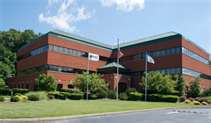 Goals of Portfolio Plan
Centered around several themes:

      1. Research

      2. Leadership Development

      3. Teaching and Pedagogy

      4. Curriculum and Course Development
Portfolio Activities
II. Scholarship

     Co-authoring a proposal for submission and co-presenting at a national conference in
     collaboration with a faculty member.


       -  Co-authored, co-presented Dr. Teresa Eagle.
       -  Conference Proposal/Research: What Do Students Do   
          with an Ed.D. after Graduation: A Case Study at Marshall University.  
       -  SRCEA Conference in Savannah, GA (October, 2010).
       -  Research tasks: identify survey group; develop questionnaire; gather  
           and analyze data; create summary of findings; and present  
           research at conference.
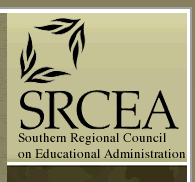 Portfolio Activities (ct’d)
III. Other Professional/Academic Pursuits

       A. Co-teaching a Course with a Faculty Member.
            - Spring 2011
            - Dr. Mary Harris-John
            - Co-taught LS 679 - Problem Report  
            - Tasks: review submissions from course participants and  
               provide feedback on submitted work via Blackboard;  
               communicated with Dr. Harris-John on my activities and  
               contact with students.
LS 697
Problem Report
Portfolio Activities (ct’d)
III. Other Professional/Academic Pursuits

       C. Develop a Course in Conjunction with a Faculty Member.
                - Spring 2011
                - Dr. Dennis M. Anderson
                - LS 615: Leadership in the Public Sector  
                - Tasks included researching articles and textbooks for
                   materials and readings related to course theme; researching    
                   potential textbooks; creating a syllabus and activities for the  
                   syllabus; reviewing course with Dr. Anderson, etc.
LS 615
Leadership in the Public Sector
Other Professional Development activities from 2009-12
Panel Discussion at Fall 2011 Doctoral Seminar

Taught several courses at Marshall:
     -  African Political Systems (Spring 2012)
       -  Comparative Genocide (Spring 2011)
       -  University 101 (Fall 2011)
       -  Understanding the Holocaust (Fall 2010)
       -  Politics of American Government (Spring 2010)  

Conferences Attended: 
      - Living Learning Conference (2009)
       - NASPA (2011, 2010, 2012)
       - ACUHO-I (2009-2011)
       - SRCEA (2010)
Other Professional Development activities from 2009-12
National Organization Committee Invovlement:
       - NASPA Program Review Committee, 2010;  		 
       - SAPAA Communications Committee, 2010;	
       - ACUHO-I Planning Committee: Review Coordinator for “Academic  
         Initiatives & Partnerships” and “Sustainability” committees, 2009-2011

Co-editor, SYNERGY Magazine (NASPA), 2011-12

Articles/Publications  
     - ‘Career Services: What Housing and Residence Life Programs Can    
          Do To Support This Goal, 2011 SYNERGY Magazine, Fall 2010
       - ‘Social Media in LLCs.’ SYNERGY Magazine, NASPA, February 2011
       - ‘Sustainable Living at Marshall University.’ COLLEGE Planning    
          Magazine, October 2010
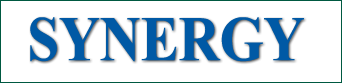 Personal Framework – Reflective…
Embrace Lifelong Learning
Foster Meaningful Relationships
Practice Professional Ethics
Uphold Social Justice
Utilize Best Practices
Continuous Improvement
Productive Learning Environments
Lead a Life of Purpose
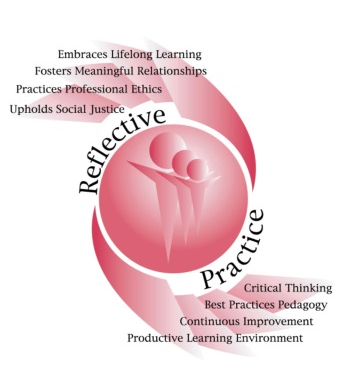 Conclusions
What I know now that I didn’t know three years ago:
       - Conducting quantitative and qualitative research;

       - Developing online courses;

       - IRB process;

       - Importance of committee’s guidance and support;

       - Importance of collaboration with peers and faculty;

       - Knowledge of educational theory, higher education law, research methods,  
                 statistical methods; higher education finance;

       - Writing, research, and critical thinking skills have all improved through involvement in  
          the Ed.D. program at Marshall.
Next Steps
Dissertation Proposal;

Potential Dissertation Topic: Student Retention and Community Colleges - the Effects of Living on Campus on Student Retention at Public, Two -Year Community Colleges;

Summer 2012: LS 797 with Dr. Harris-John;

Articles for publication for Fall 2012 through ACUHO-I on 1) best practices in public-private partnerships and 2) university retention practices to peer-reviewed/refereed journal.
References
Residency Requirements. Marshall University
           Graduate Catalog. (2009). Retrieved from    
           http://marshall.edu/catalo/Gradaute/F2009/gr_fa09_
           published.pdf
Thank You…
Questions?
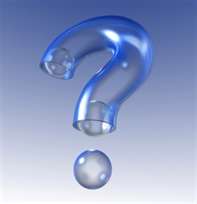